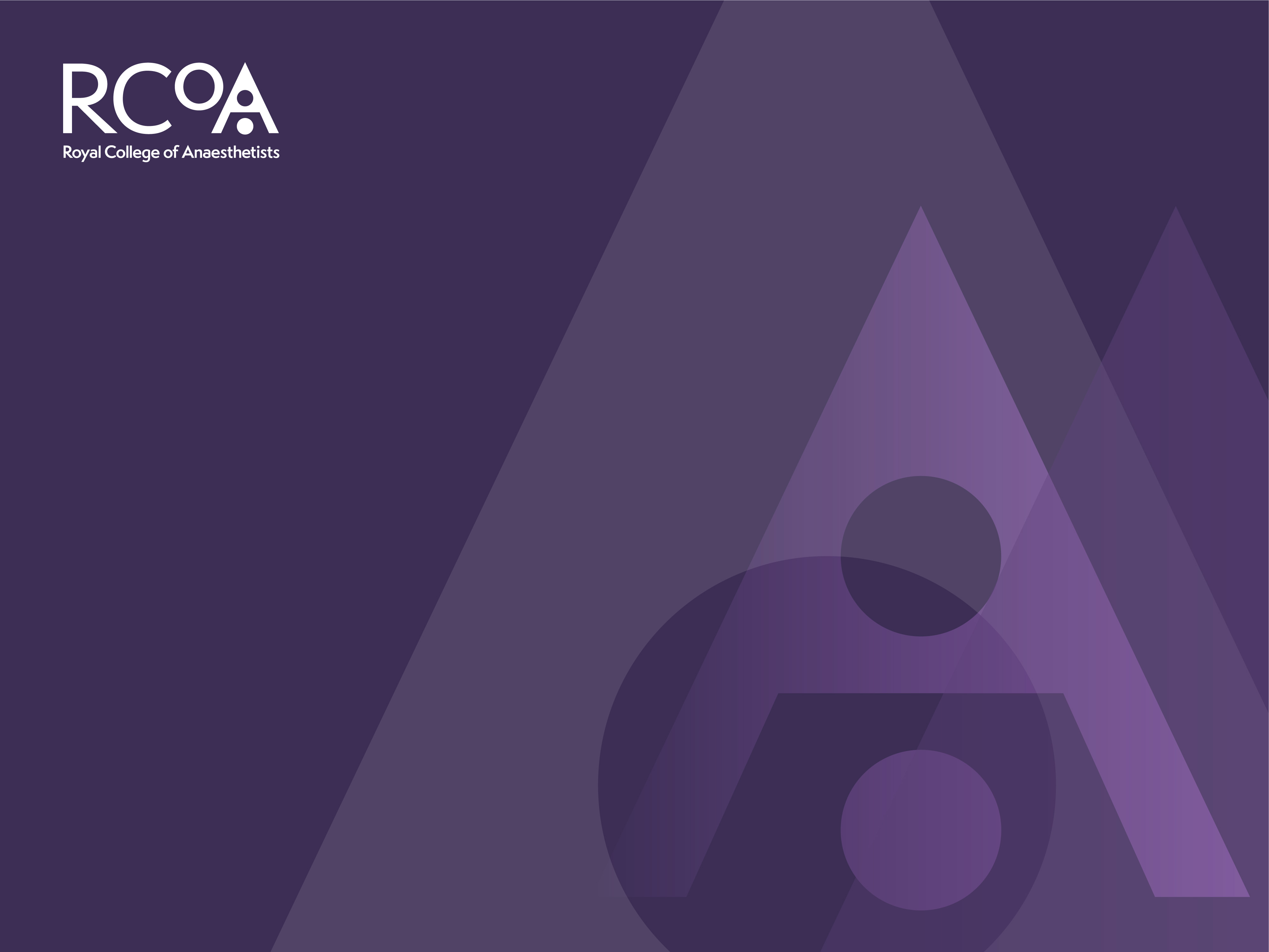 A Matter of Safety…
Scenario
You have been asked to review an 80-year-old man who has been listed for a DHS for a femoral fracture. He also has a history of cognitive impairment, indolent prostatic cancer and osteoarthritis. He was admitted overnight following a fall out of bed. He is a resident of a local nursing home. His daughter lives in Canada and is his next of kin. The timing of the fall is not clear and the member of staff who came with him to A&E has left.
Scenario
On the ward you find a frail, thin man who is unkempt and reluctant to engage in conversation. You notice a fading bruise on his temple, which he thinks he sustained a few weeks ago. His bloods show raised inflammatory markers and an acute kidney injury. On review of his chest x ray, you notice some healing rib fractures and an old proximal humerus fracture. His notes from the care home do not mention previous falls.
Scenario
The nurse looking after him comes to let you know that he has a pressure sore on his sacrum, which looks infected. She also comments on his poor hygiene and raises concerns with you about the level of care he is receiving in the nursing home. The patient has asked her not to contact his daughter as he “doesn’t want to worry her”.
Key Questions and Learning Points
What aspects of this history do you find concerning?
Answer
Possible long lie – timing not clear and no history from staff, combined with AKI
Multiple injuries – no clear documentation or evidence of medical attention – raises possibility of not only poor practice but possible malicious harm
Recurrent falls – have steps been taken to reduce risk?
Signs of poor quality care– poor hygiene, dehydration, pressure sores
Poor documentation
What is adult safeguarding and how does it apply to this case?
Answer
Adult safeguarding applies to any adult who has care and support needs and is experiencing, or at risk of, abuse and neglect.
In this case, the patient is an elderly man with cognitive impairment and physical disability. He is reliant on his carers to fulfil his support needs and there is evidence of poor care and potentially neglect or abuse. 
He is particularly vulnerable because he is unable to protect himself and has no family nearby to advocate for him.
What are your responsibilities and duties?
Answer
Documentation of facts of the case, not opinion
Document injuries accurately and gather supporting clinical information
Contact and discuss the case with the admitting/operating consultant, highlighting your concerns. 
The admitting team should contact a safeguarding professional and share the highlighted concerns. This should be in line with local policy – usually your line manager or safeguarding lead. However, should they chose not to do so, and your concerns persist, you should act to engage safeguarding services.
What will you do next?
Answer
There are 6 safeguarding principles – empowerment, prevention, proportionality, partnership and accountability. 
You should make an assessment of his capacity. If he has capacity, you should ask for his consent to share information about his injuries with the relevant bodies. This is empowerment – supporting the individual to give informed consent and make their own decisions where appropriate. The information may need to be shared with a number of agencies, starting with his admitting team and extending to potentially include the nursing home management, the local authority, social services, the care commission or the police. 
If he has capacity but requests that information is not shared, you can reasonably override such a decision if you feel there is ongoing risk to other people, such as the other residents in the nursing home. Other reasons include concern that a serious crime has been committed, that staff are implicated, the individual may be frightened or feel coerced into refusing intervention, or if a court has requested the information. In these circumstances, the reasons for sharing the information against the patient’s wishes should be explained and documented.
Answer (continued)
Your findings may represent poor care but not wilful harm, however it can be difficult to delineate the two. Any concerns should be documented and investigated to minimise risk of future harm to either this patient or the other residents of the nursing home.
You should make a case-by-case assessment of what information needs to be shared to ensure safeguarding, without compromising patient confidentiality unnecessarily
References
Care Act 2014
Mental Capacity Act 2005
Social Care Institute for Excellence
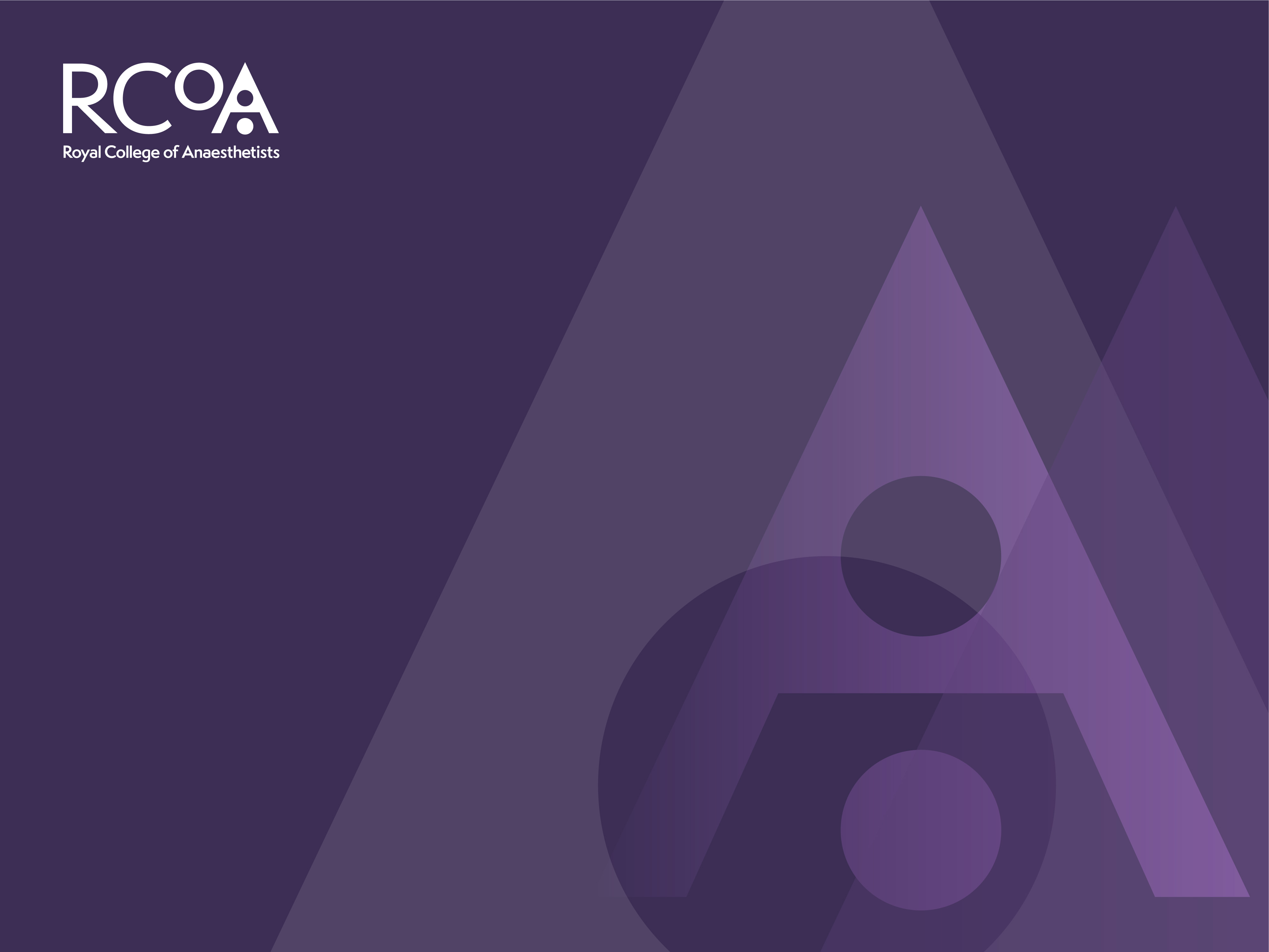 Any questions?